Creating Multidimensional
INGS
DRA
With Epicycles
Jan Philipp Birmanns	Supervised by Nicoletta Ravizza-Andri
Epicycles
Epicycles
[Speaker Notes: This motion can lead to the planet taking various interesting paths *-‘*such as presented here.

The famous astronomer Ptolemy used this idea in his geocentric model of our solar system. Epicycles were utilized to explain the phenomenon of retrograde motion that many extra celestial bodies such as Mars present. It is well known today that our solar system is in fact heliocentric, implying that all these theories must be false. Nonetheless, Ptolemy’s model precisely matches all the observations that he made from Earth. Unbeknownst to him this was because it is possible to trace any path through the help of epicycles as long as one chains enough of these circular orbits together. This property can be taken advantage of to trace specific paths such as was done in this project. 
Before this is discussed more precisely, I will introduce an alternative interpretation of epicycles.]
Epicycles
[Speaker Notes: Before we move on, a precise definition of the term “epicycle” must be established. The word stems from ancient astronomy and *->* describes the motion of a planet, which is shown as a black dot here, that moves on a circle *->* which itself is being carried along the circumference of a larger circle *->*. This motion can lead to the planet taking various interesting paths *-‘*such as presented here.]
Fourier Transform
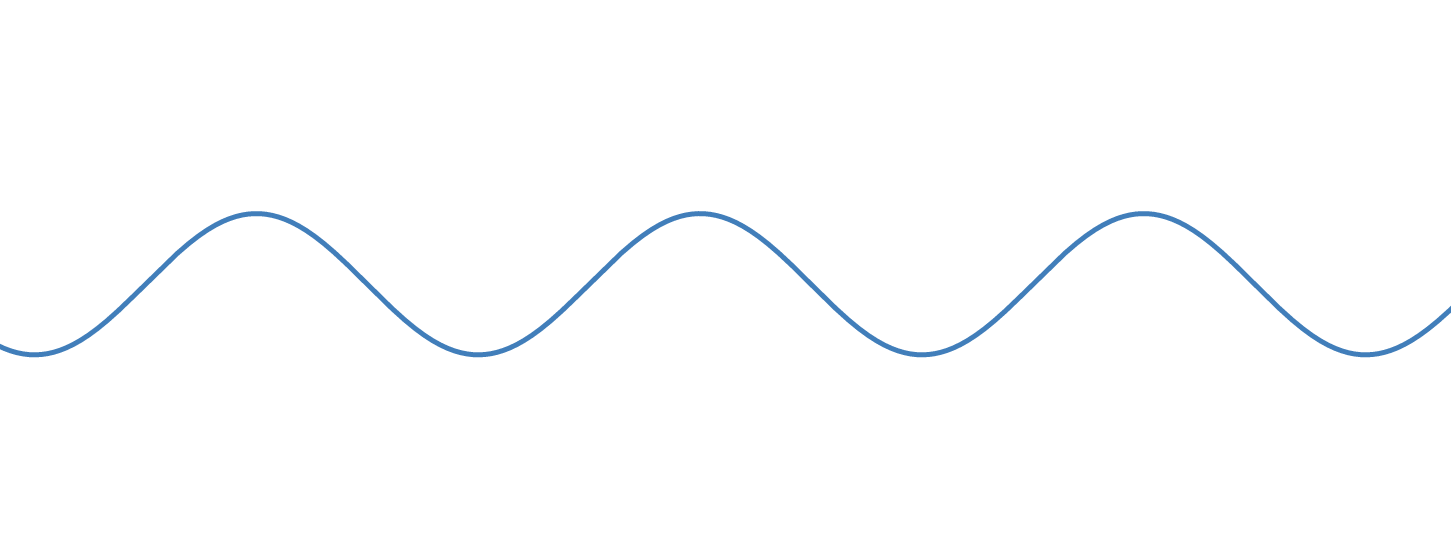 +
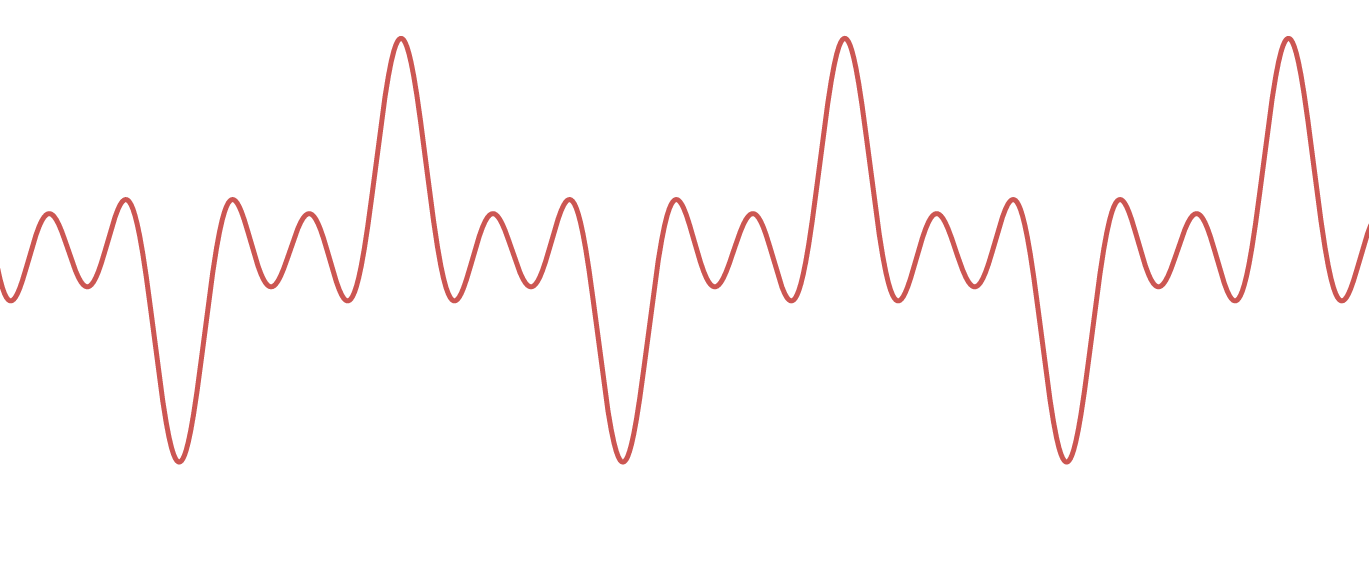 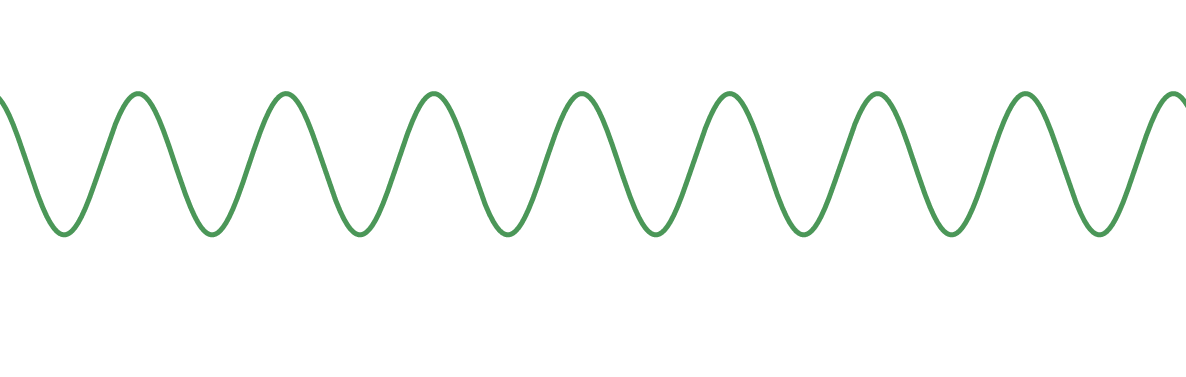 +
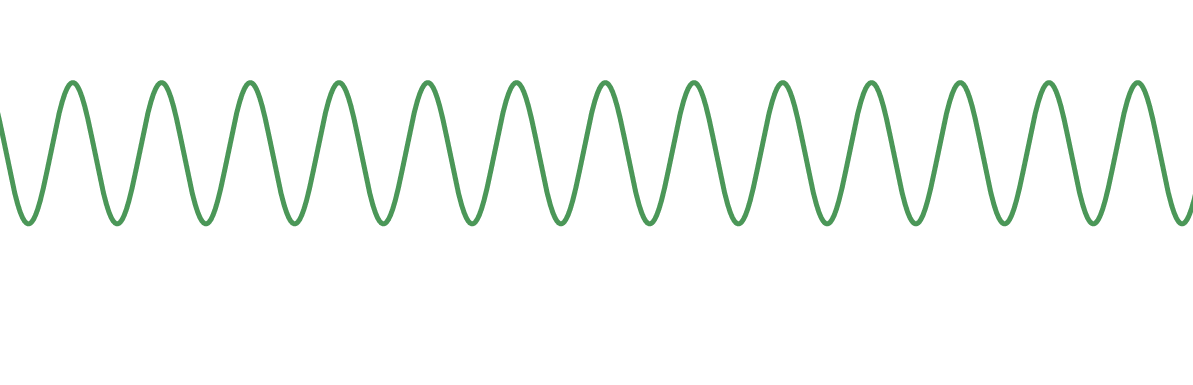 Discrete Fourier Transform
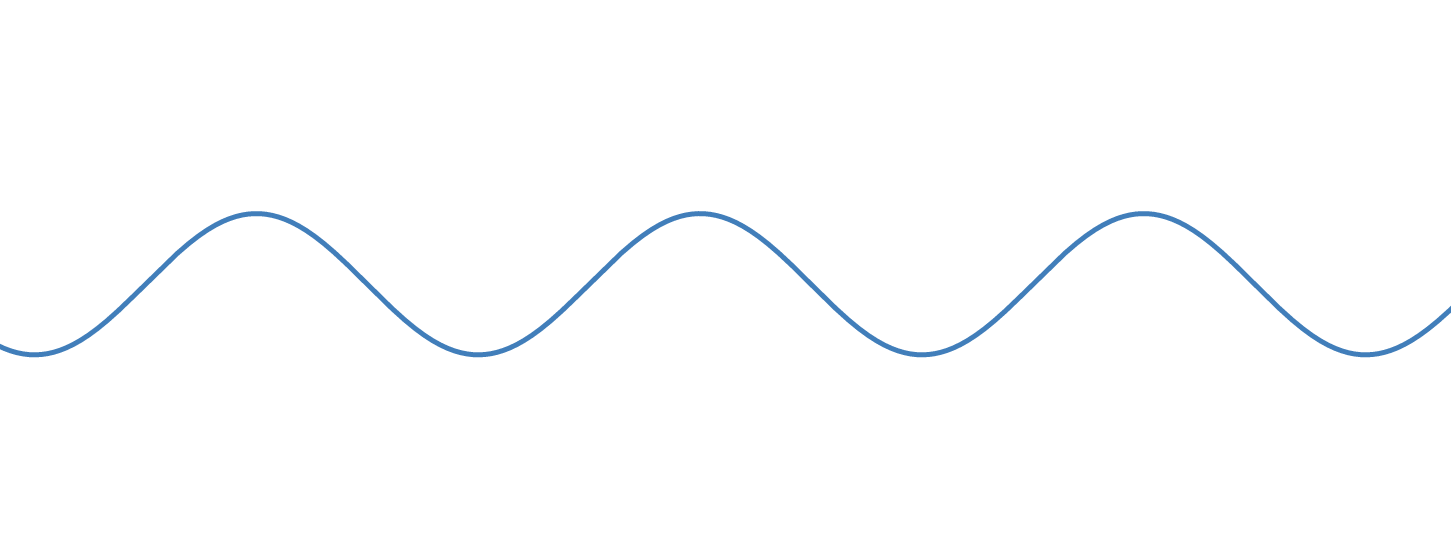 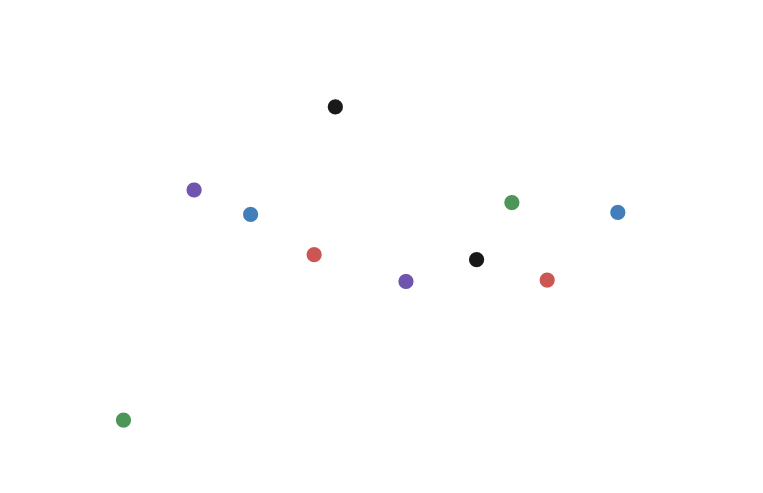 +
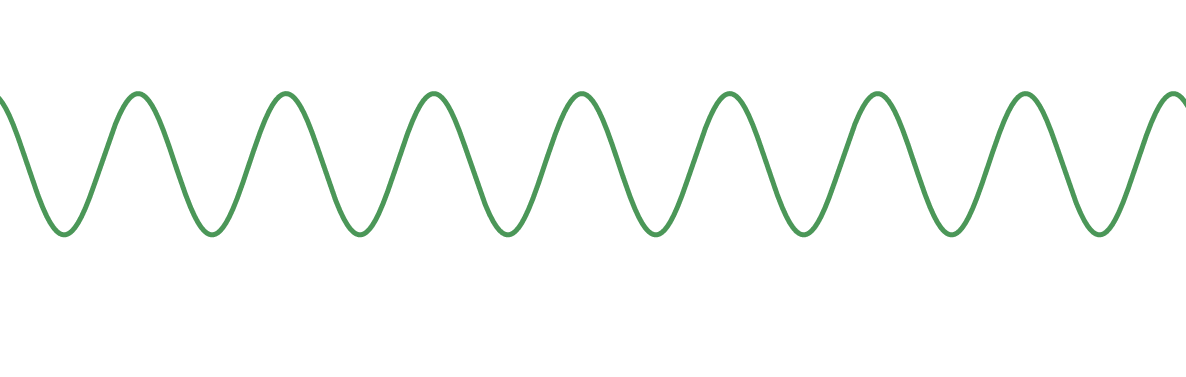 +
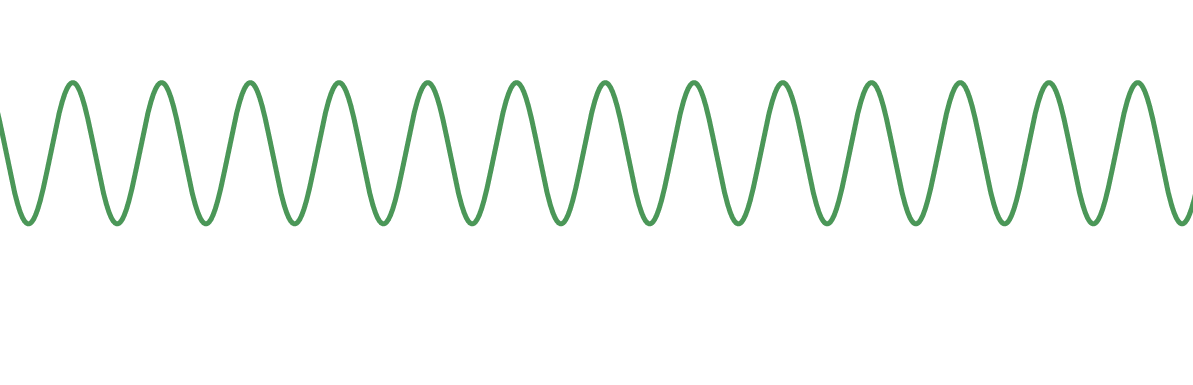 Discrete Fourier Transform
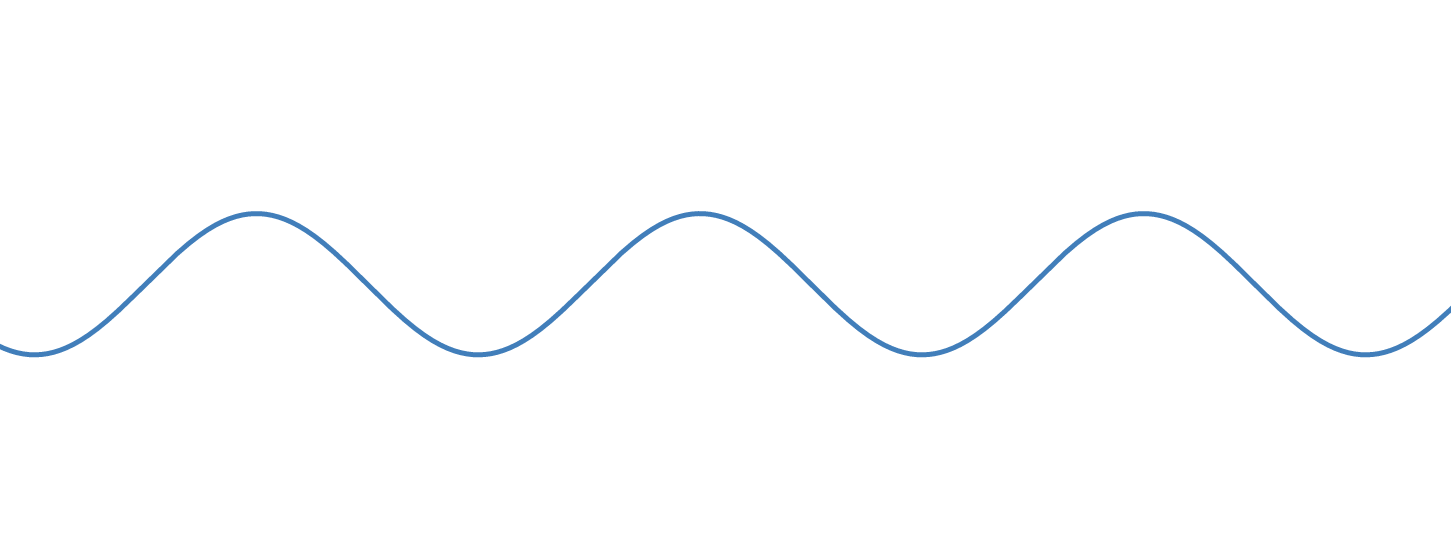 +
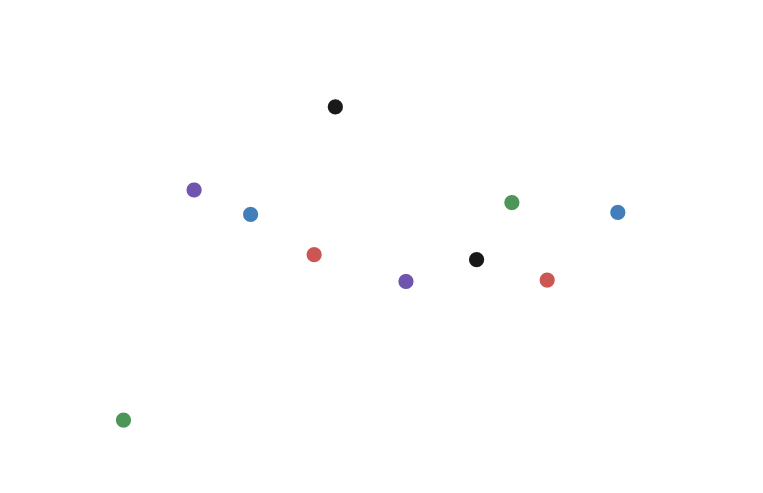 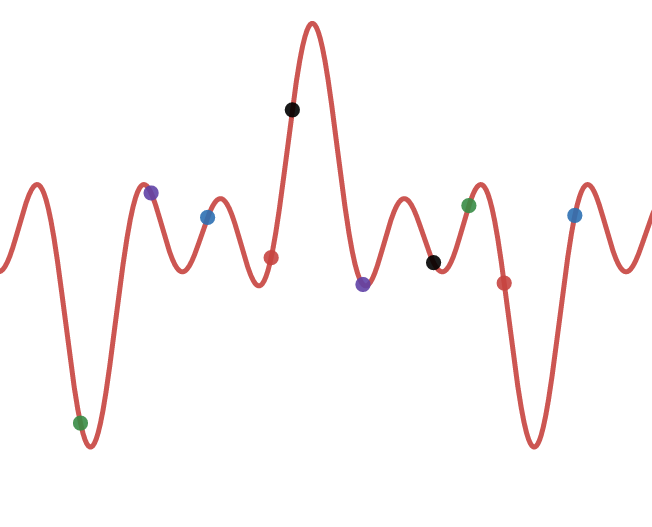 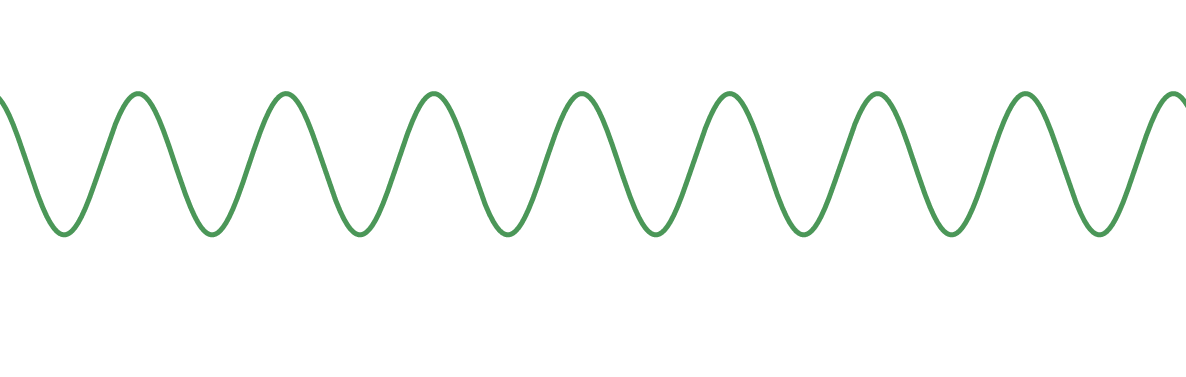 +
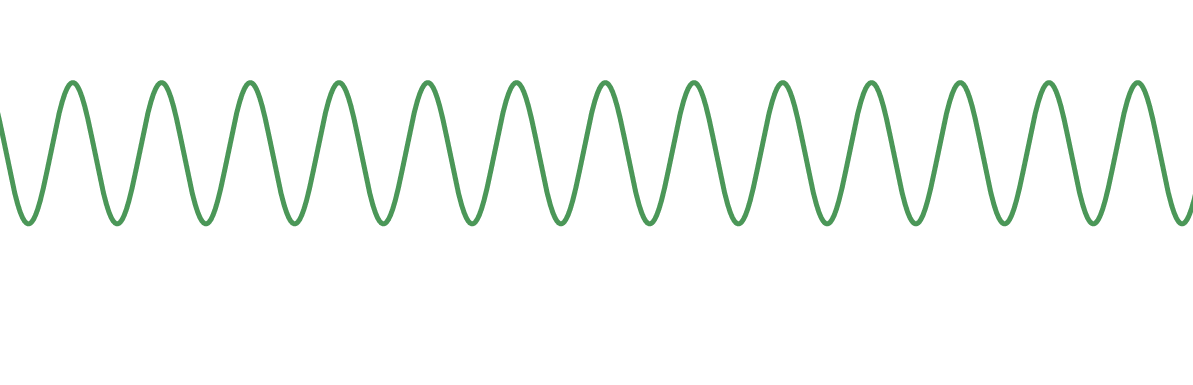 Inverse Discrete Fourier Transform
Inverse Discrete Fourier Transform
Inverse Discrete Fourier Transform
Inverse Discrete Fourier Transform
Inverse Discrete Fourier Transform
Inverse Discrete Fourier Transform
Inverse Discrete Fourier Transform
dft.birmanns.org
Expanding to Higher Dimensions
Discrete Quaternion Fourier Transform
Discrete Fourier Transform
Inverse Discrete Quaternion Fourier Transform
Inverse Discrete Quaternion Fourier Transform
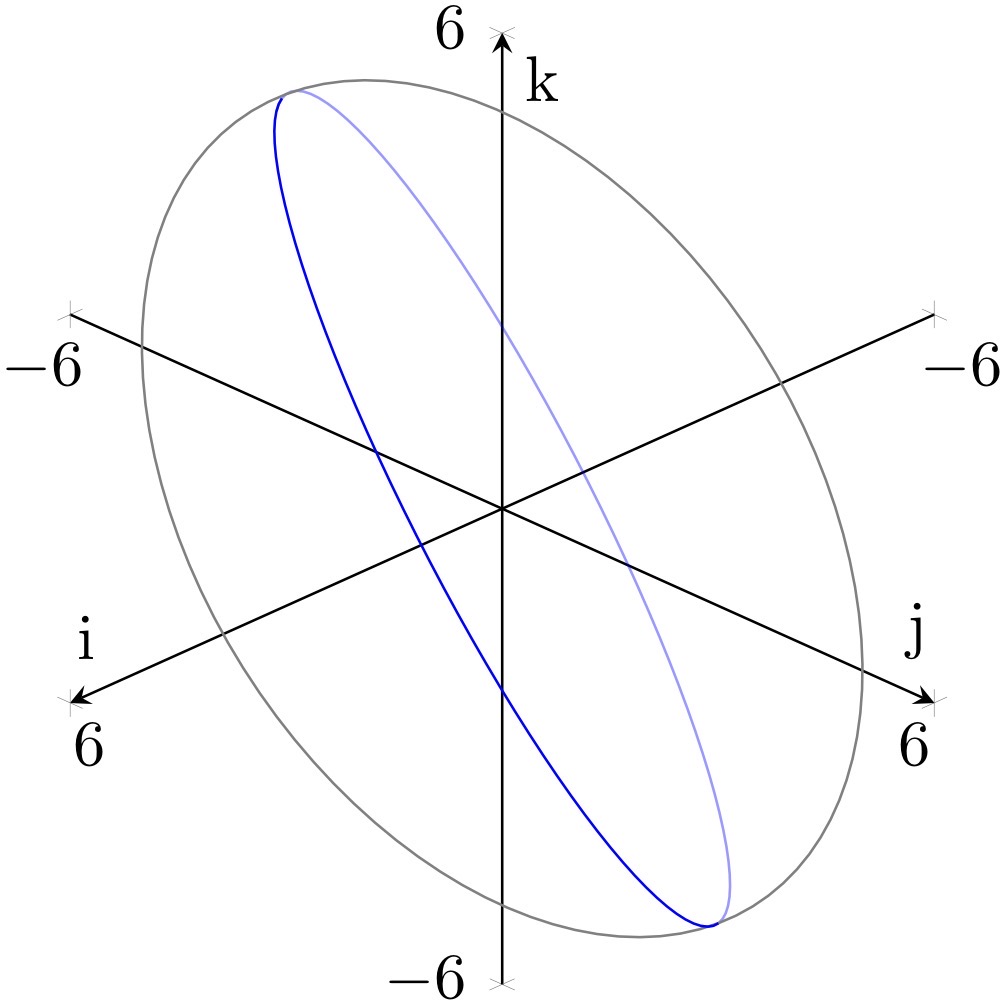 dqft.birmanns.org